STUDY OF HISTORICAL PEACEFUL NUCLEAR EXPLOSIONS PARAMETERS CONDUCTED ON THE USSR TERRITORY
Aristova I.L., Komekbayev D.K., Sokolova I.N., Velikanov A.Ye.
Kazakhstan NDC / National Nuclear Center of the Republic of Kazakhstan
P2.5-395
The archived data of KNDC were used for the work. A seismological bulletin for 98 peaceful nuclear explosions conducted on the USSR territory was created. Magnitudes and energy classes were calculated. The materials were used for the construction of regional travel-time curves and calculation of magnitude and energy classes dependence on explosion yield. 
Collected, systematized, processed data on peaceful nuclear explosions can serve as a database of reference events for its application as calibration sources. In addition, the created bulletin can be used for detection and discrimination of nuclear tests within the CTBT.
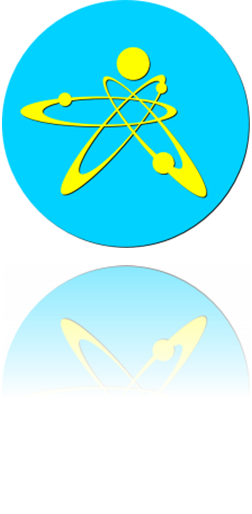 Thank you for your attention.
If you want to learn more about this, come see my e-poster during session P2.5.